वाच्य (Voice)   व्याकरणकक्षा-१०
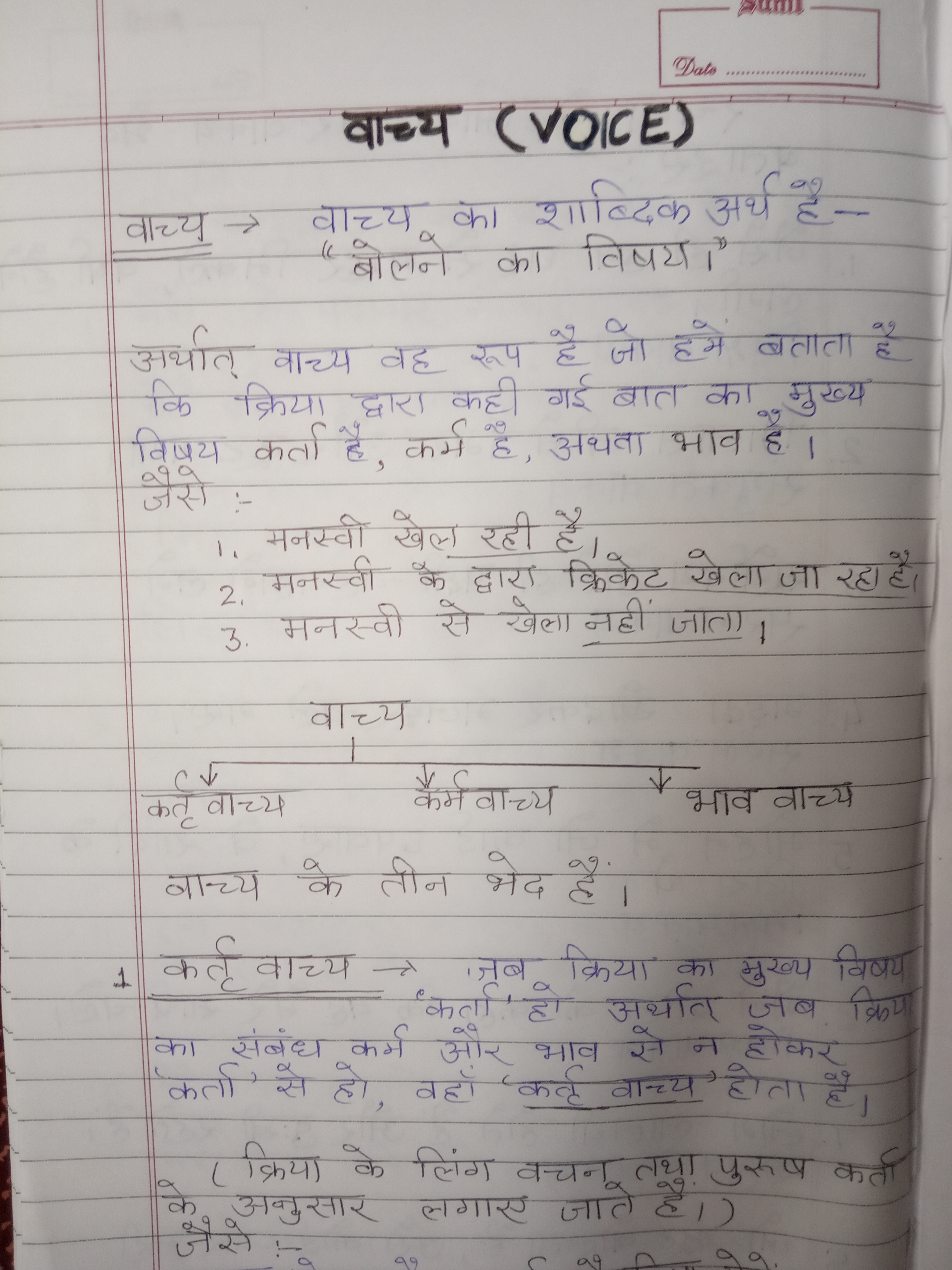 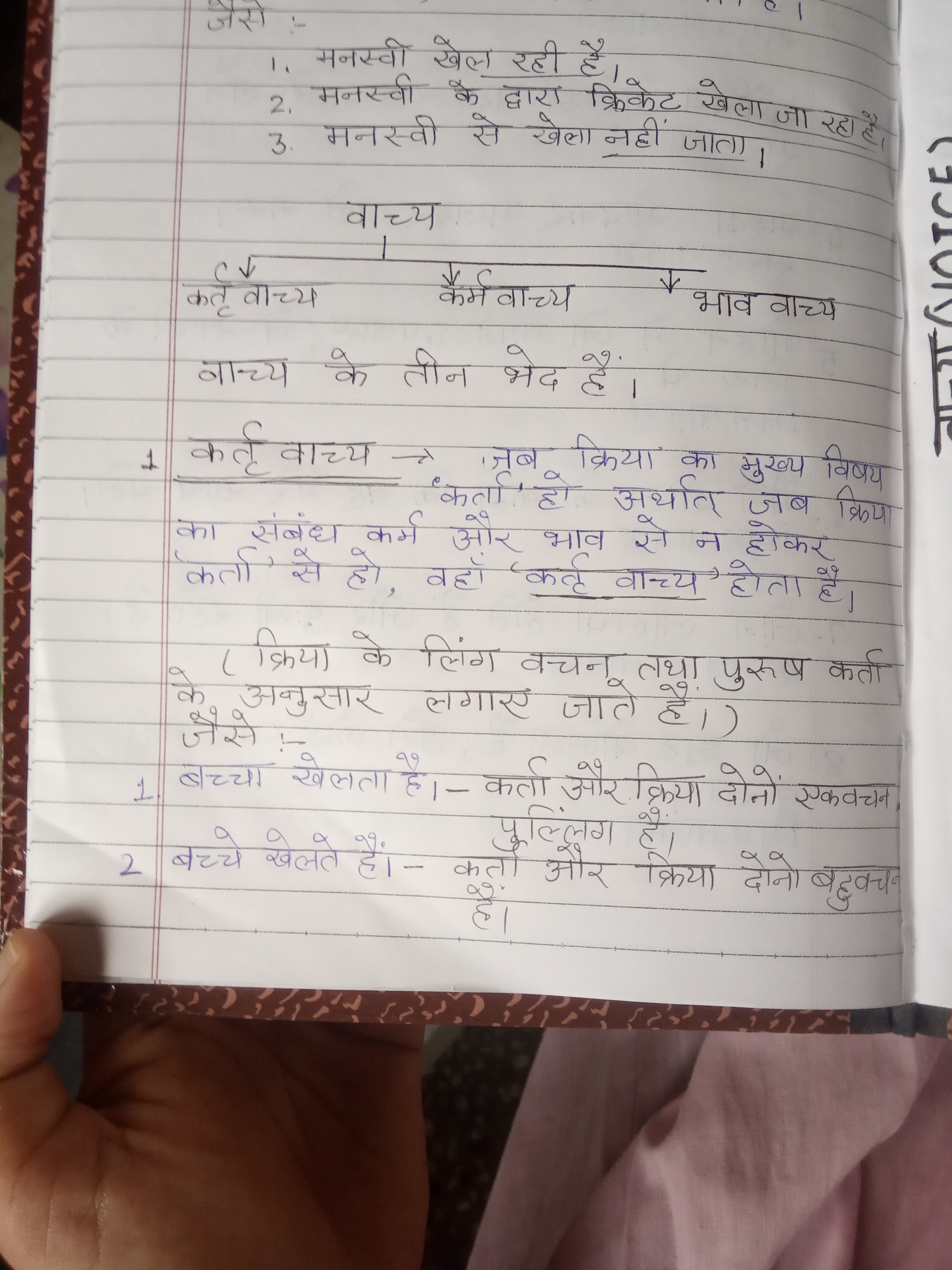 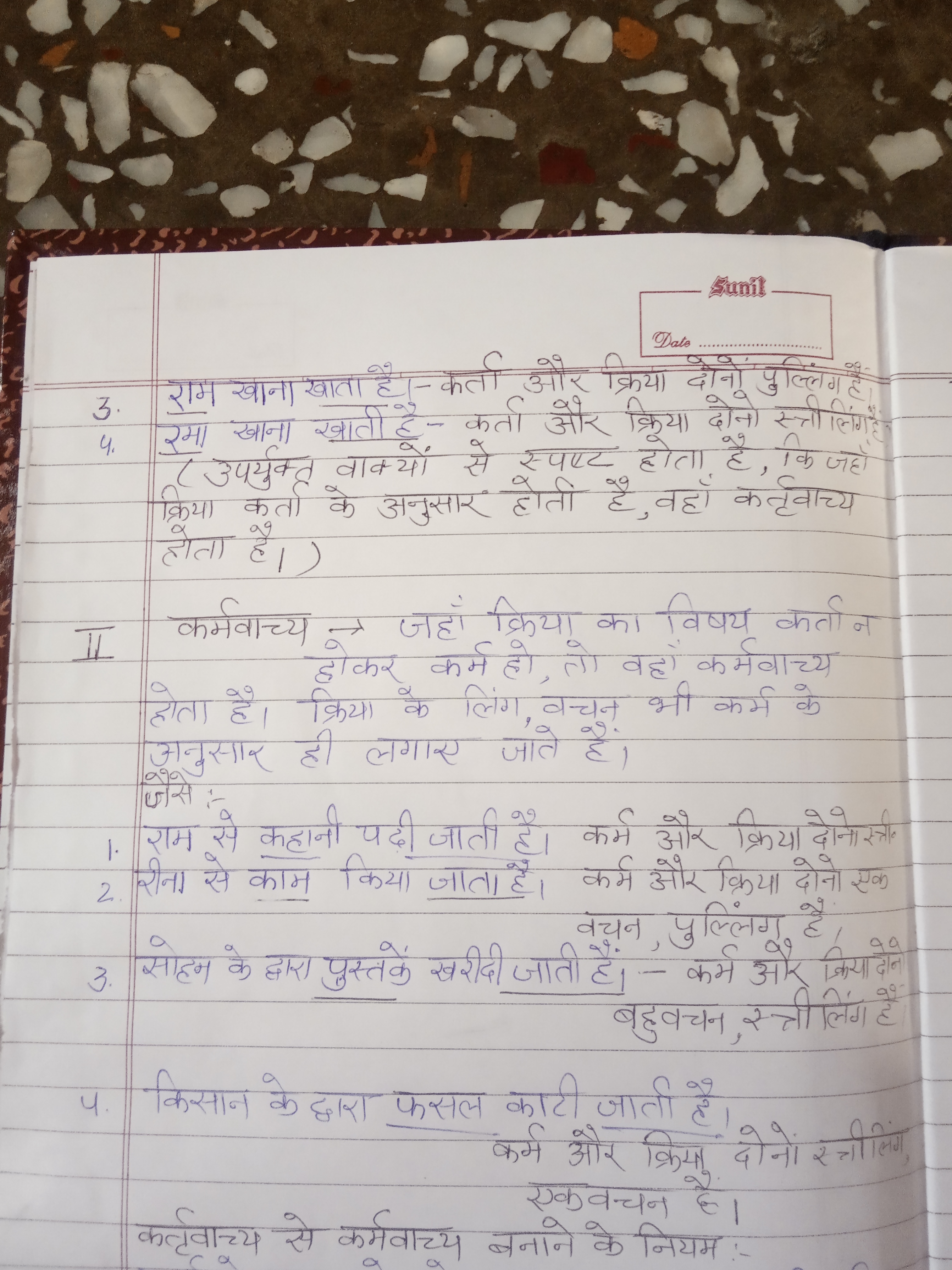 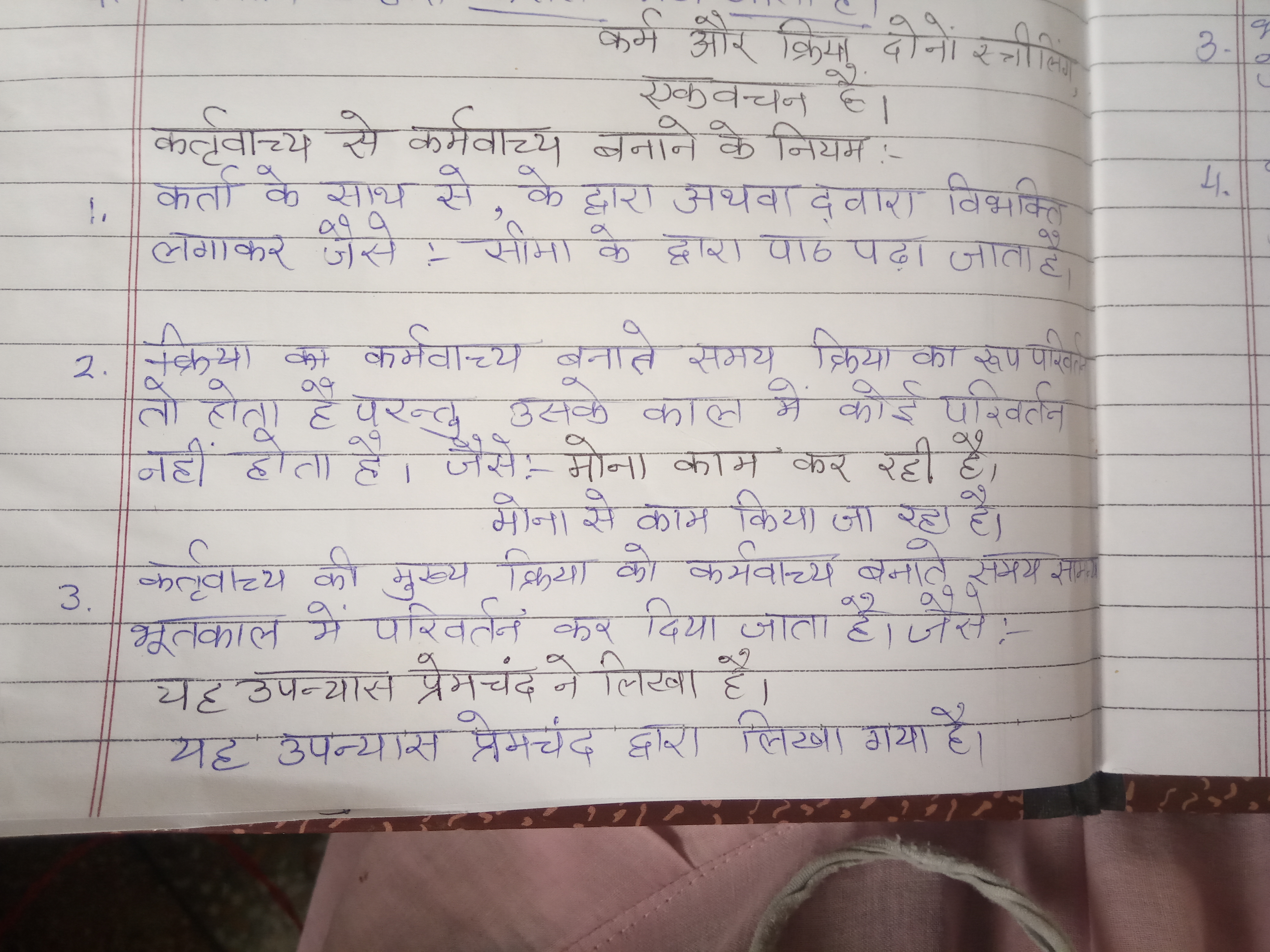 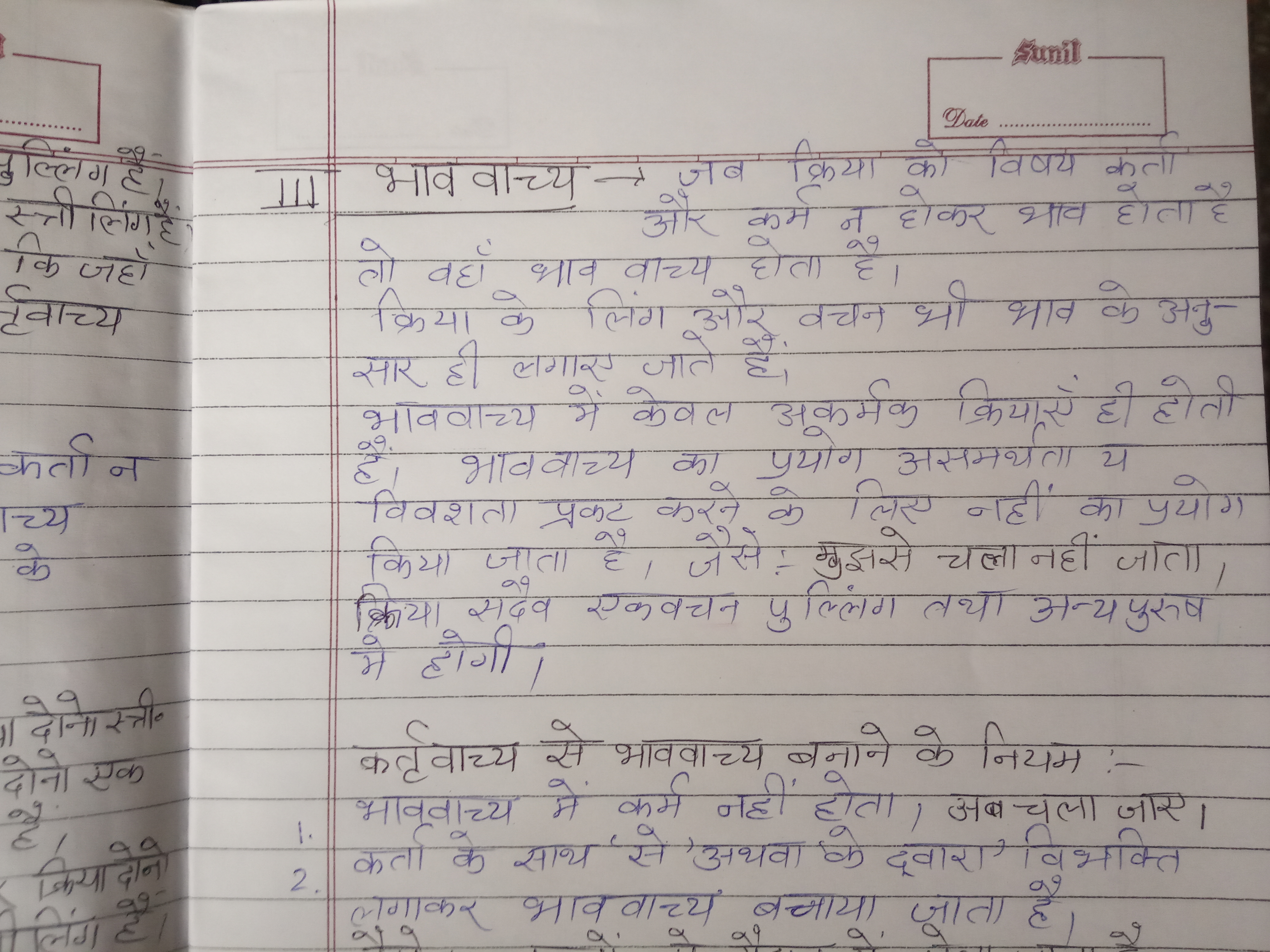 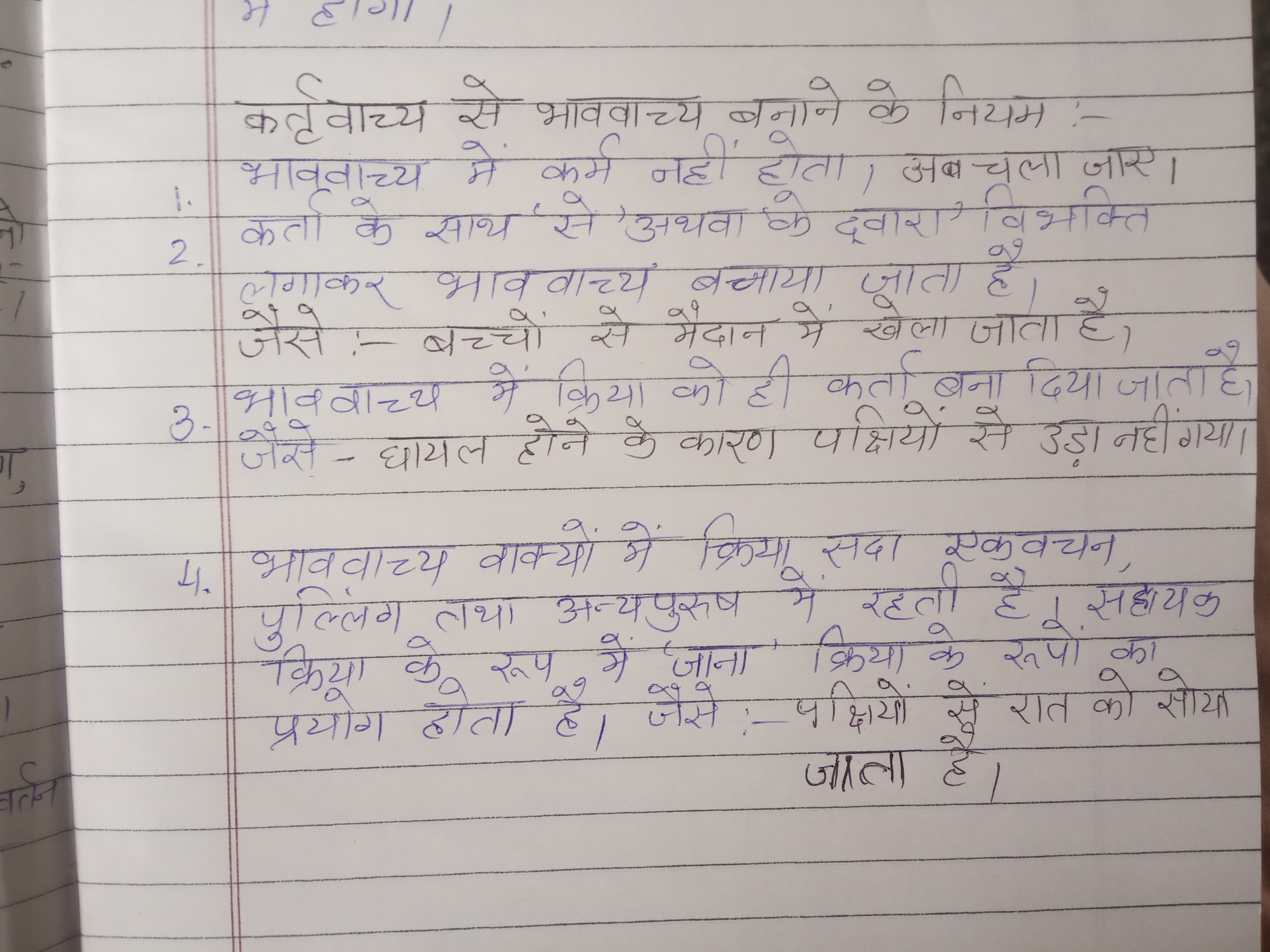 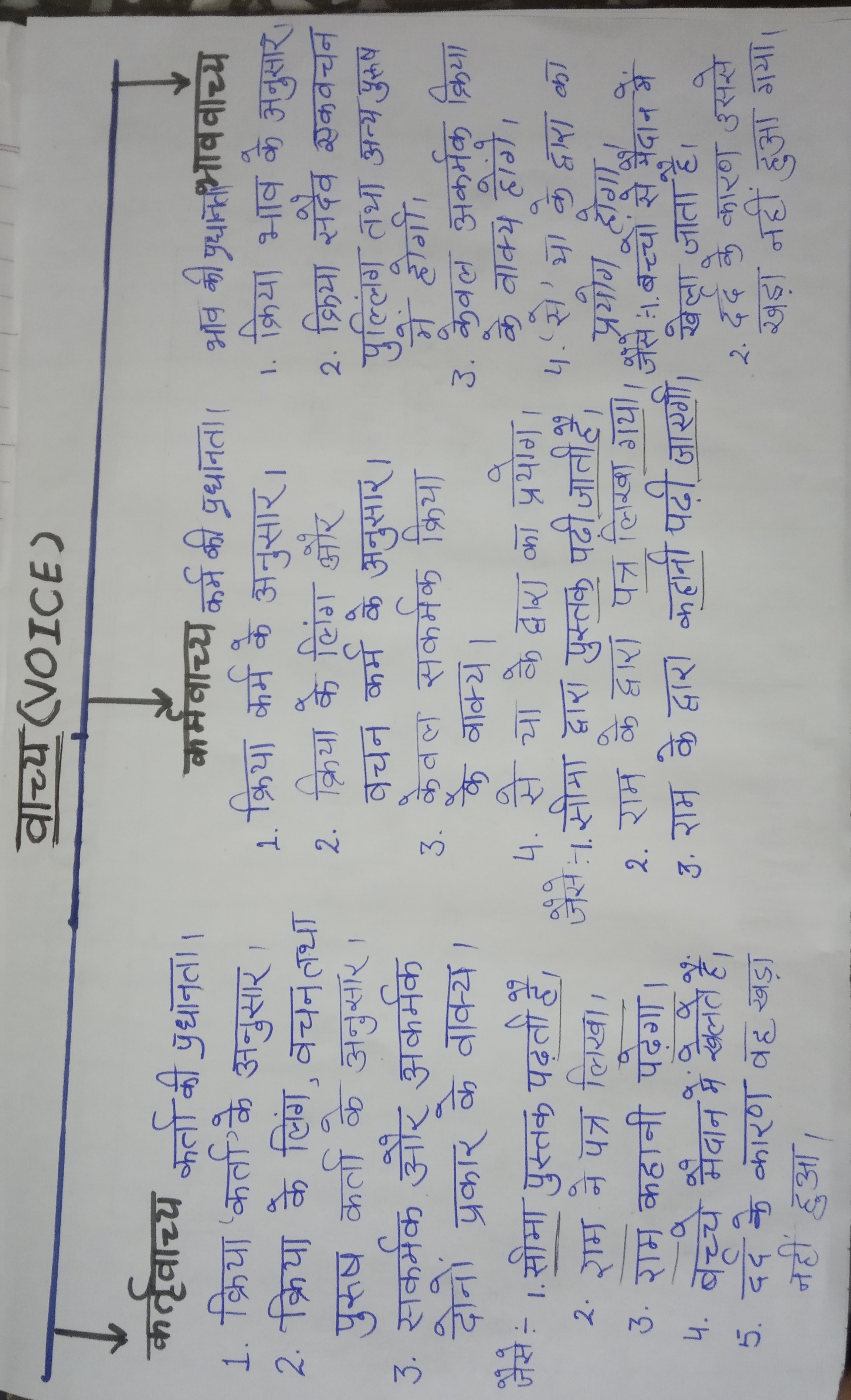